RDUE : priorité n°1 pour FSC
Décision du conseil d'administration de FSC
1er août 2023
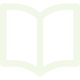 Le Conseil s'est vu présenter un certain nombre d'options stratégiques [relatives au règlement européen sur les droits de propriété intellectuelle et à d'autres règlements européens en vigueur] et a suivi la recommandation de l'équipe exécutive de [...] réviser le cadre réglementaire [...]. Le Conseil a également noté le rôle clé des solutions  technologiques, qui sont déjà en cours de développement. Elles fourniront aux entreprises les données détaillées sur la chaîne d'approvisionnement requises par les règlements de l'UE.
1
Vers la mise en œuvre du RDUE dans le système FSC
Lancement de la blockchain FSC pour toutes les entreprises.
La blockchain est actuellement testée par plusieurs de nos parties prenantes. Elle sera fourni aux entreprises sur demande.
L'analyse de risque est compatible avec le RDUE pour 20 pays prioritaires.
L'analyse de risque développée par FSC est déjà en place pour plus de 45 pays. L'objectif est maintenant d'ajouter les exigences du RDUE.
Adoption et présentation du module réglementaire.
Le module réglementaire est un ajout volontaire aux exigences FSC pour s'adapter au RDUE.
Septembre / octobre 2024
Juillet 2024
Début 2025
February
2
Restez connectés !
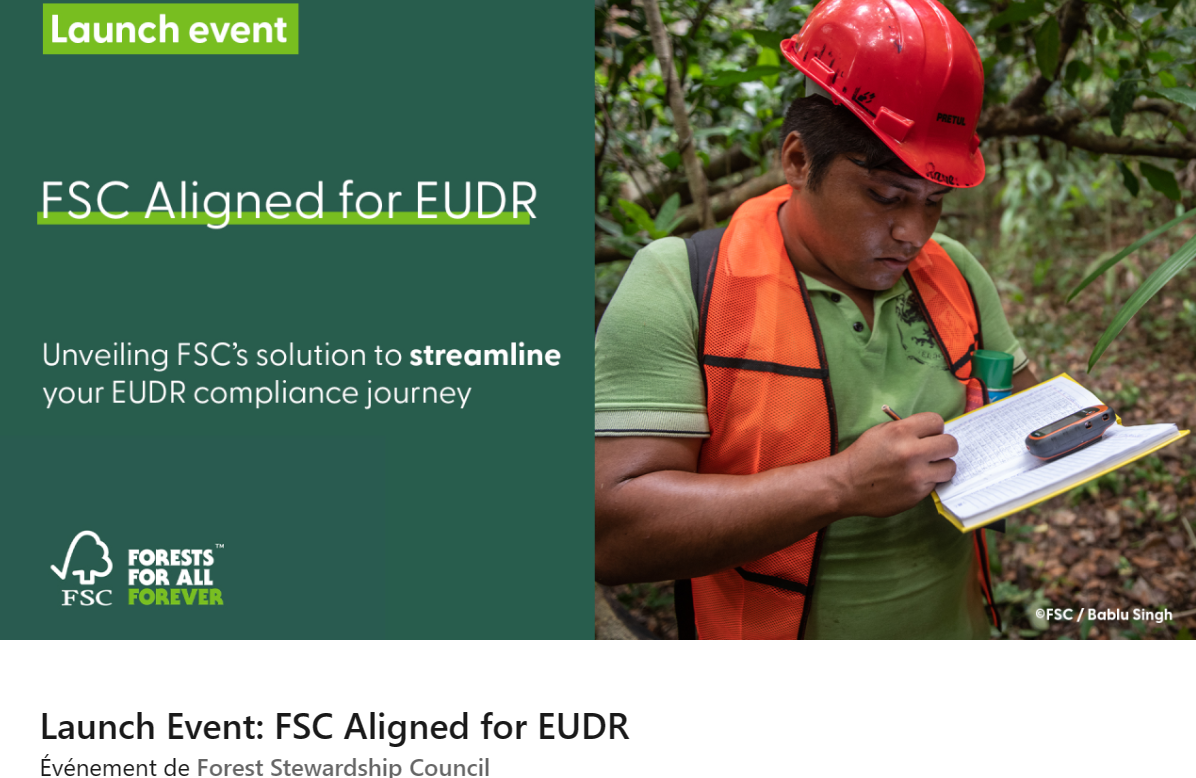 2 webinaires FSC pour présenter notre travail sur le RDUE :
Vendredi 3 juillet, 13h00 à 15h00 (heure de Paris)
Vendredi 10 juillet
En savoir plus : (1) Launch Event: FSC Aligned for EUDR | LinkedIn

Plus d’informations à venir sur le LinkedIn de FSC International, le LinkedIn de FSC France et sur nos sites internet
Notre page sur le RDUE
DES QUESTIONS ?
Contactez-nous via notre mail dédié :
EUDR@FSC.org
TOUT AU MÊME ENDROIT
Toutes les ressources et informations sur notre page web
2
1
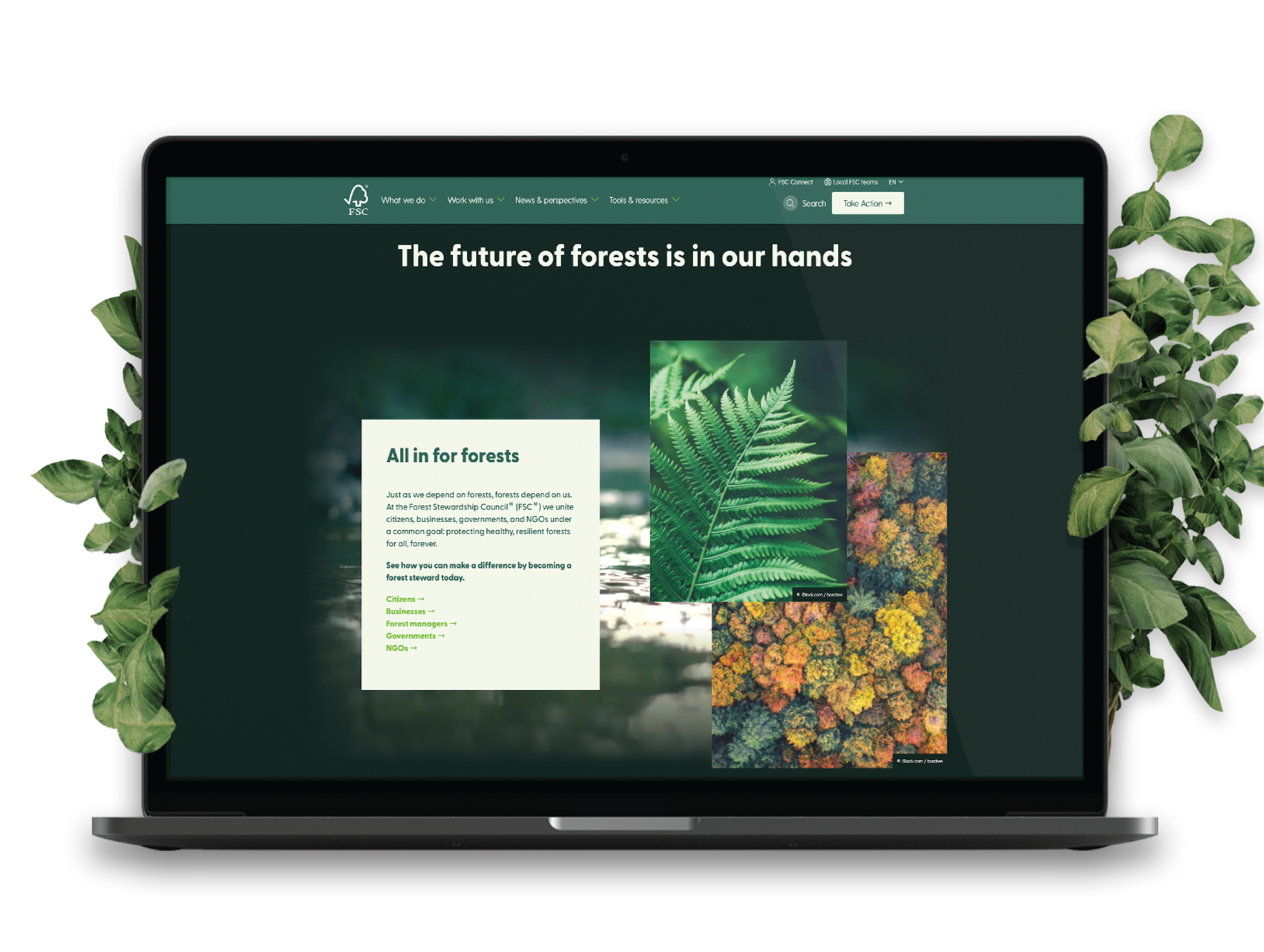 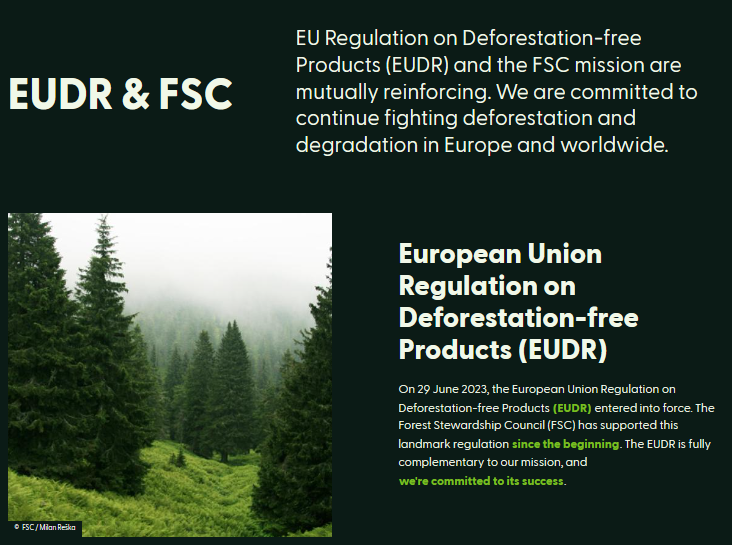 4